I Can Read.
by Kauri 1.
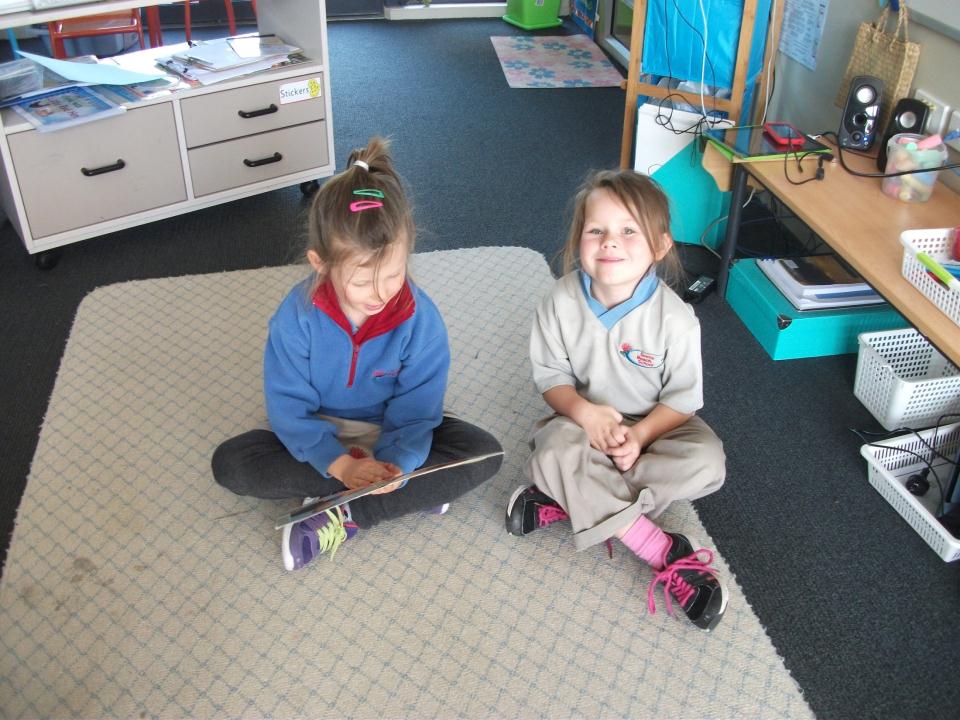 I can read to Addison.
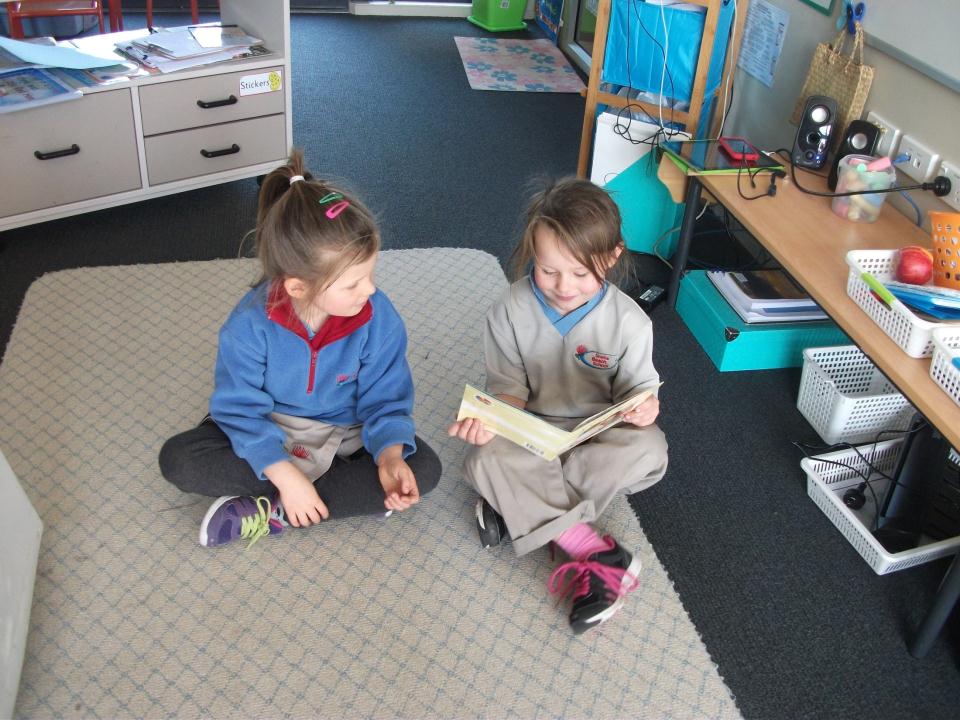 I can read to Phoebe.
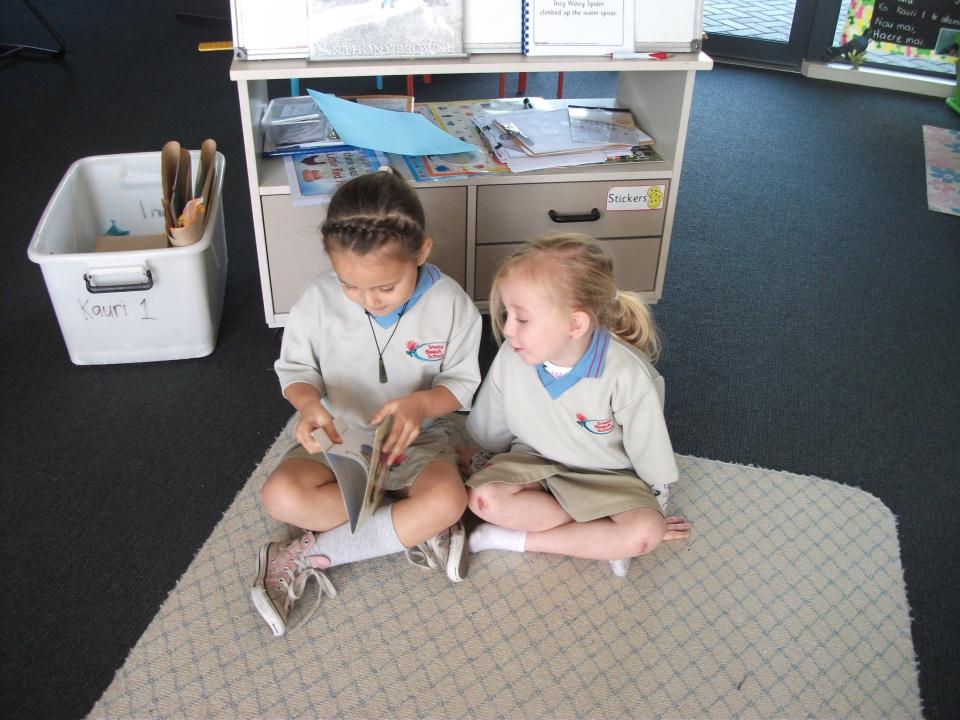 I can read to Summer.
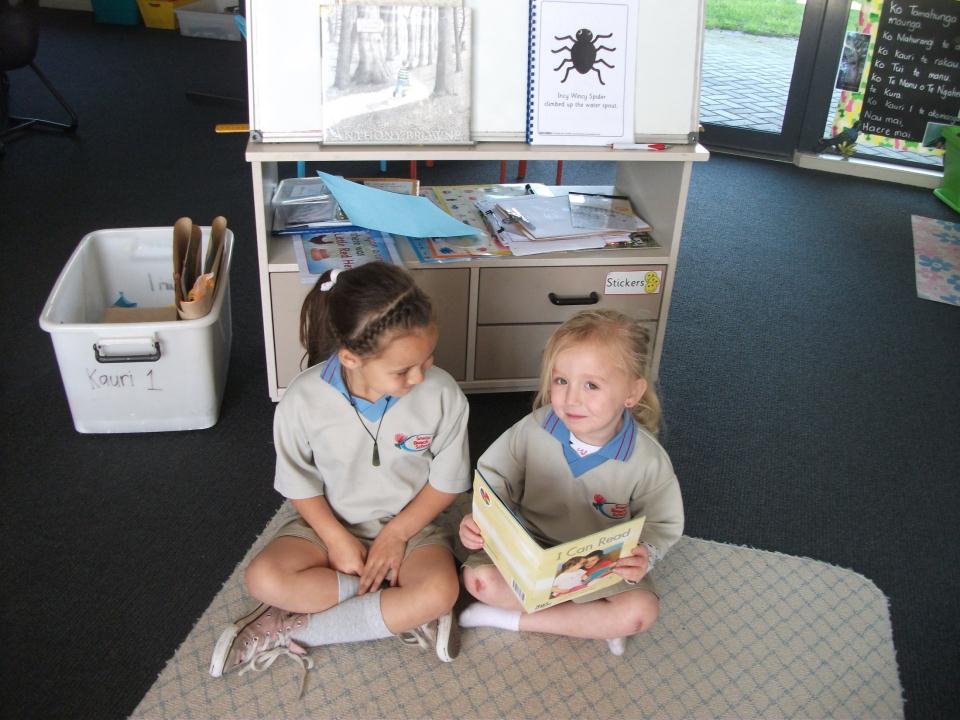 I can read to Aurora.
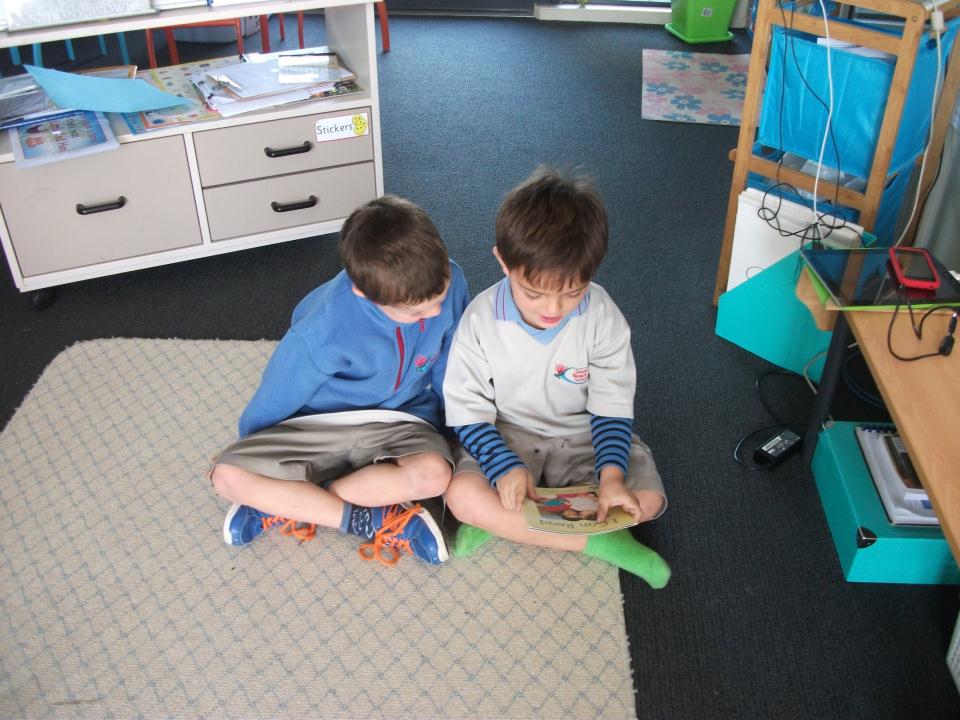 I can read to Rai.
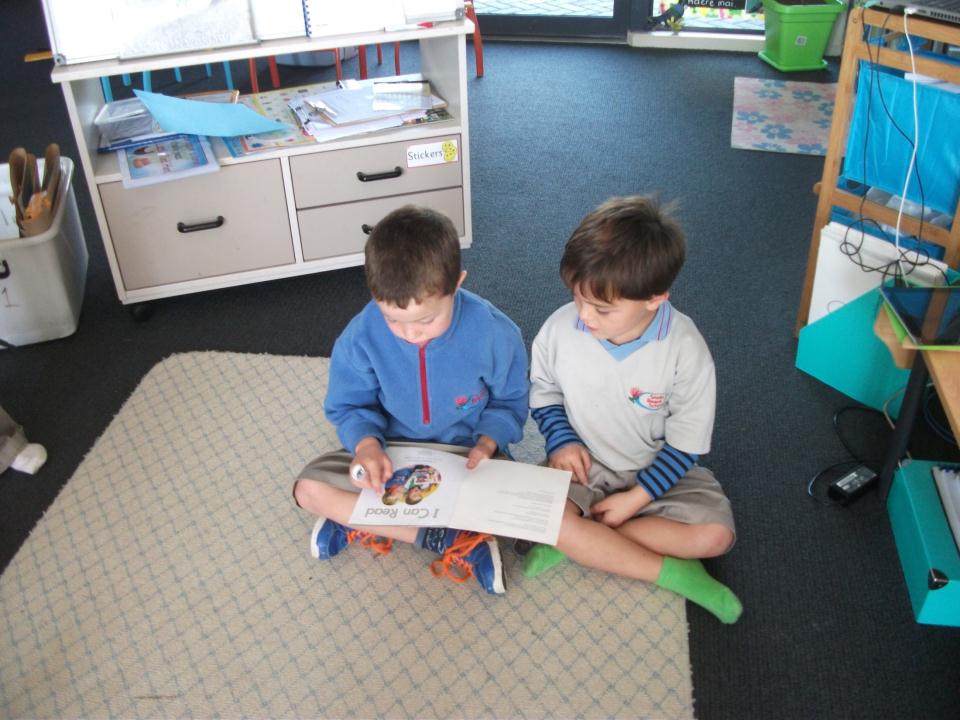 I can read to Ollie.
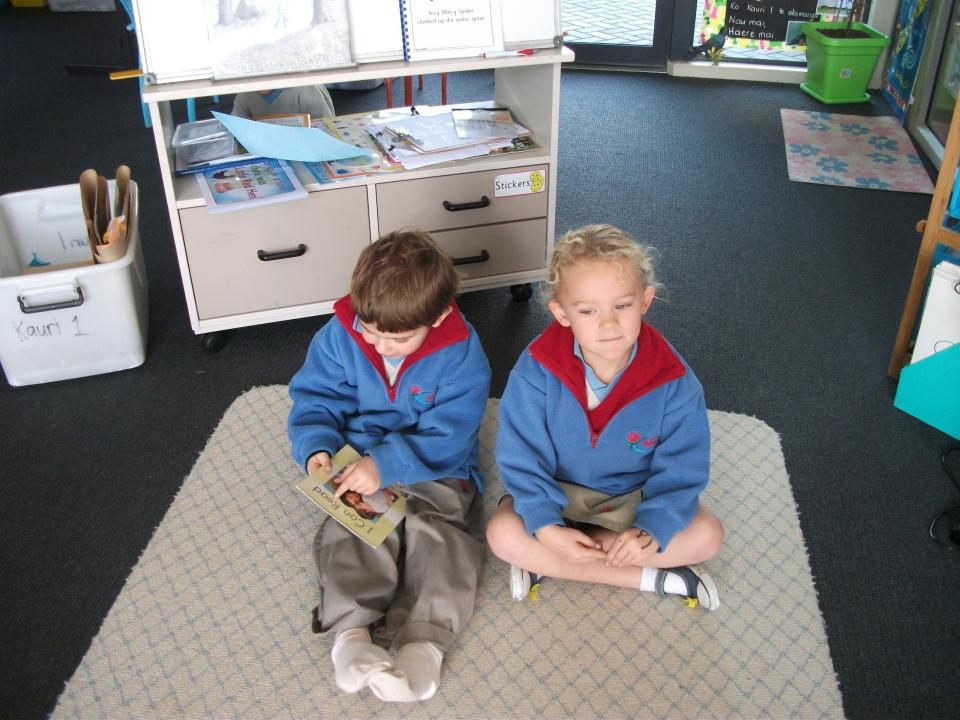 I can read to Brittany.
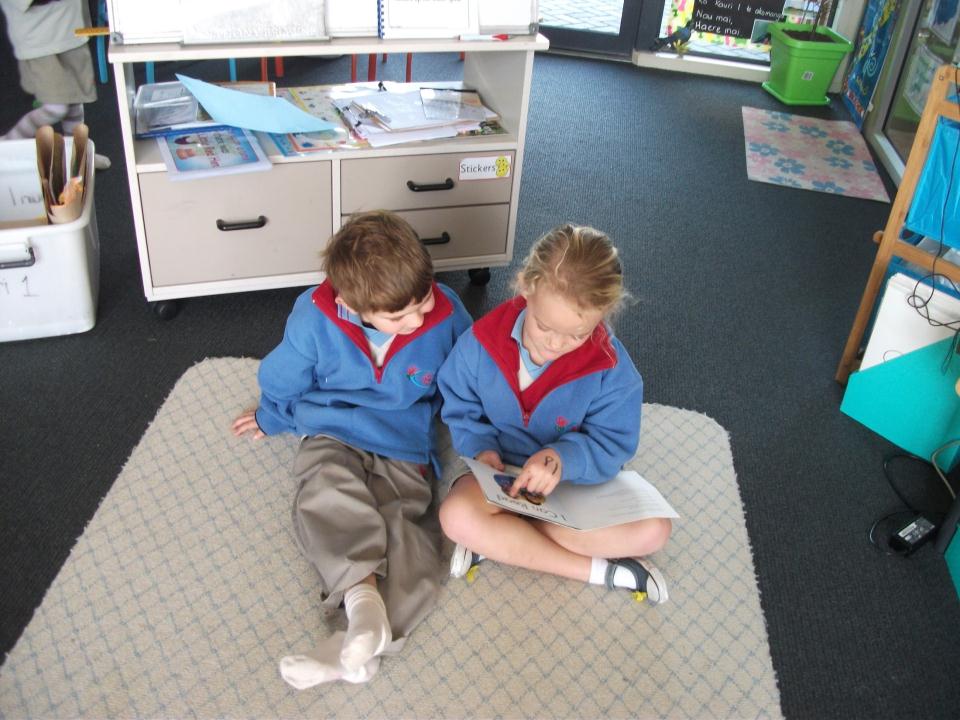 I can read to Talann.
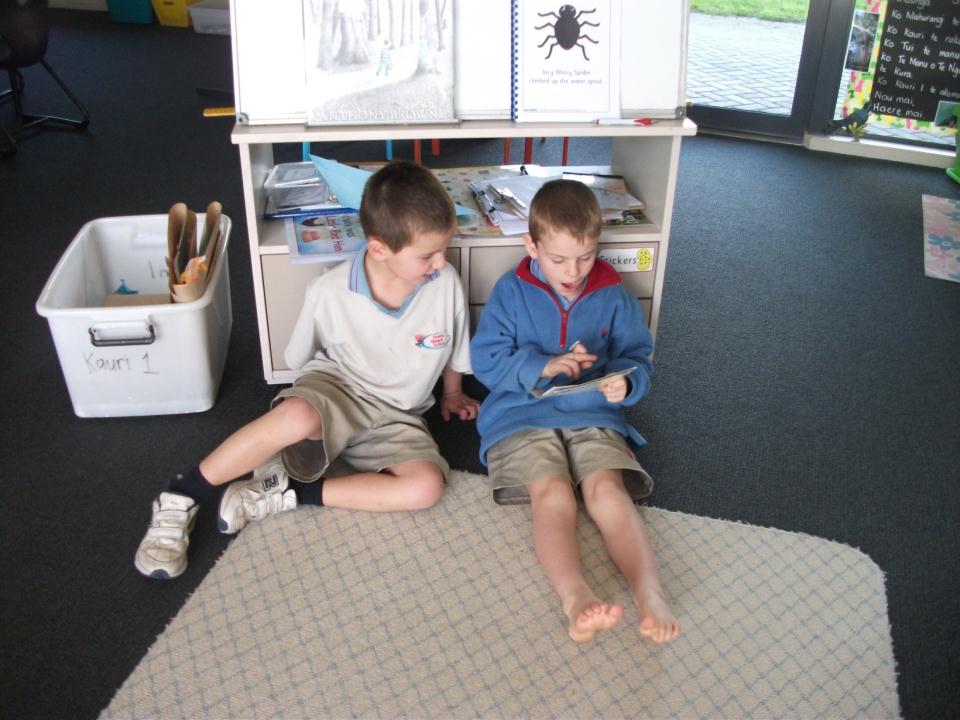 I can read to Rhyley.
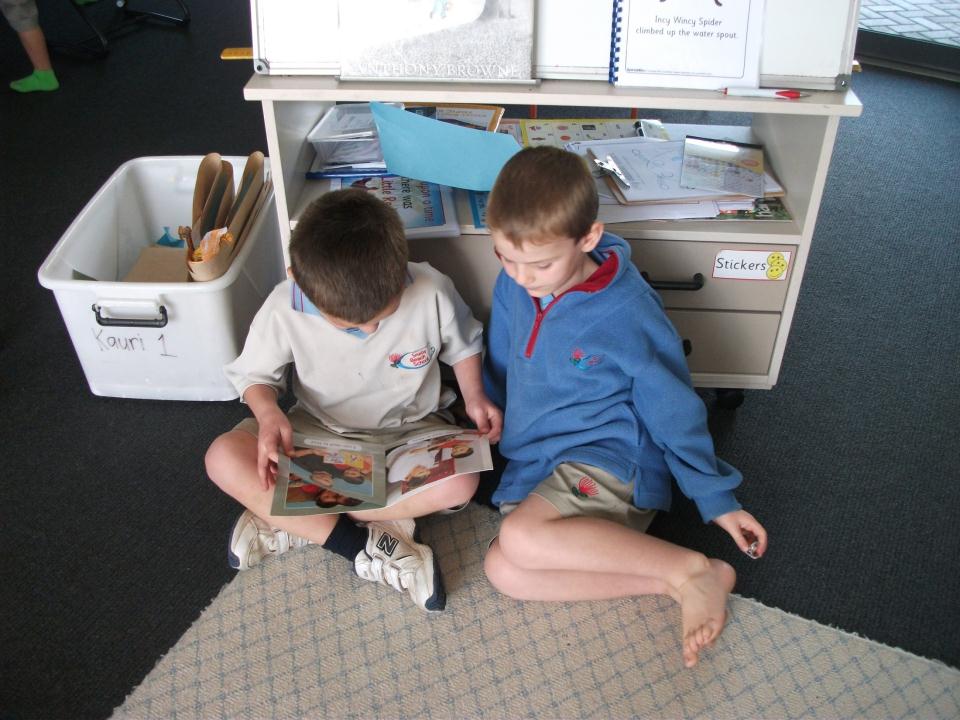 I can read to Sol.
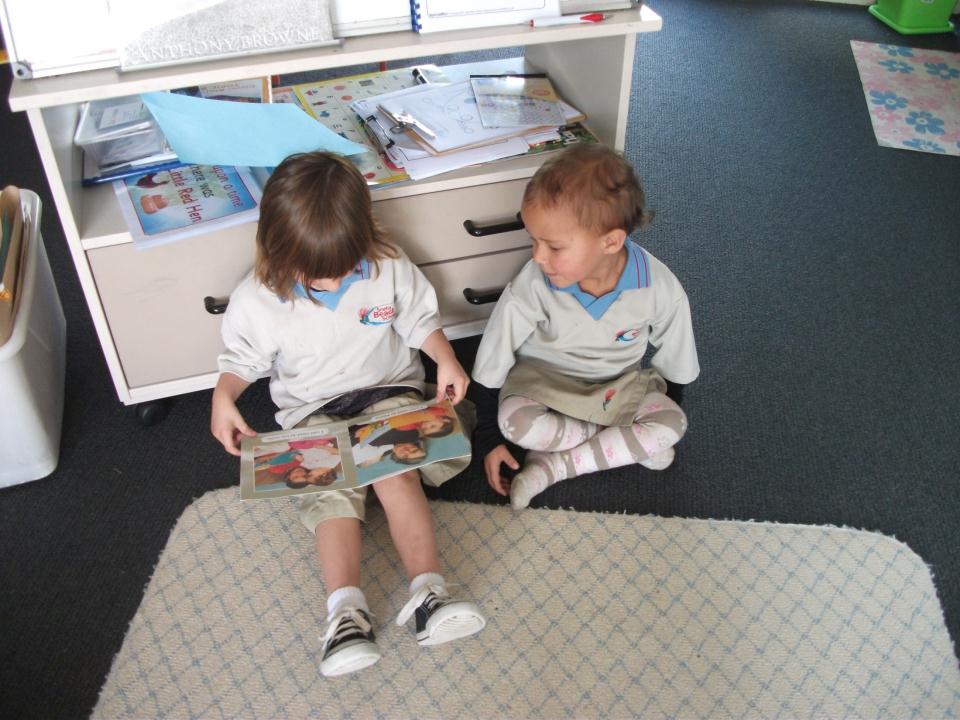 I can read to Kalane.
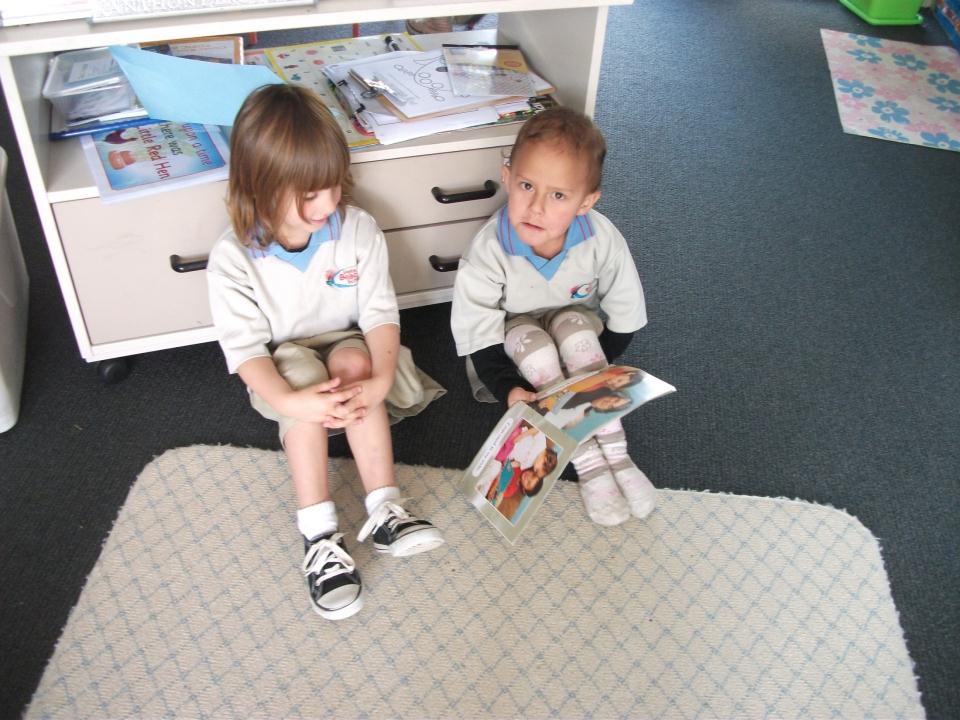 I can read to Ele.
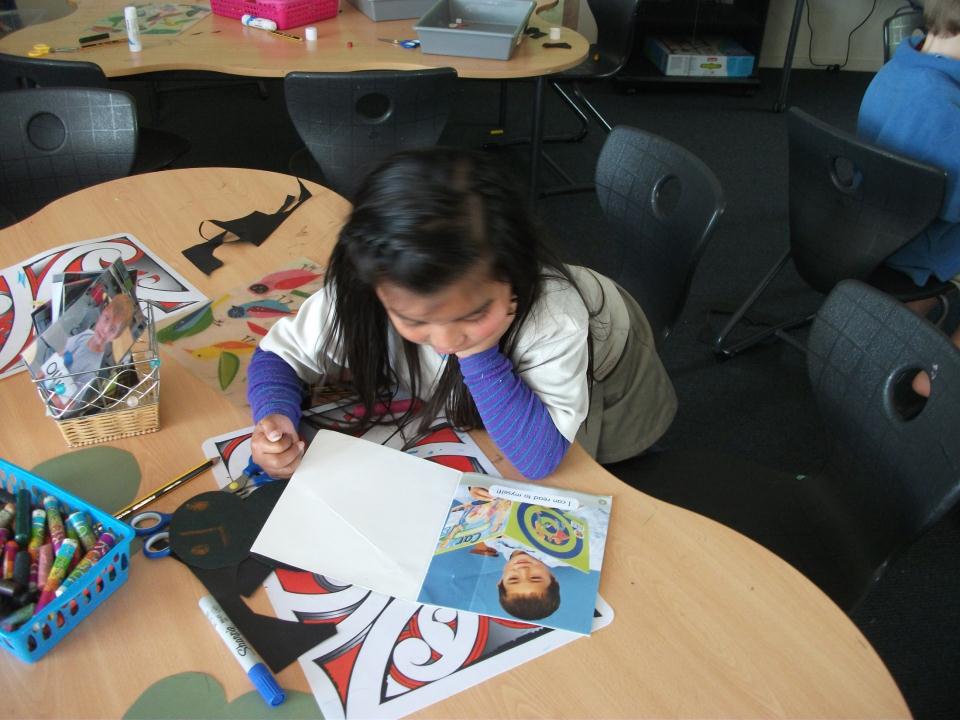 “I can read to myself”, said Brianna.